TEORIA GERAL DOS RECURSOS NO PROCESSO CIVILProfª. Zillá Oliva RomaE-mail: zilla.oliva@gmail.com30/09/2021
Introdução

Ao longo do processo judicial, o magistrado profere diversas decisões, contra as quais as partes, o Ministério Público - como fiscal da ordem jurídica (custos legis) - e eventuais terceiros podem se insurgir: voluntariedade;
Objetivo: impugnar uma decisão judicial em razão de (i) error in procedendo; (ii) error in judicando; 
Em regra, a interposição de um recurso pressupõe a sucumbência, ainda que parcial (é o prejuízo que indica o interesse e a necessidade de recorrer), salvo em relação aos embargos de declaração (omissão, contrariedade, obscuridade ou vício material, art. 1.022, CPC);
“O vencido nunca é convencido”: a possibilidade de se recorrer de uma decisão configura hipótese de manifestação de insatisfação e inconformismo com o conteúdo decisório, buscando-se do Poder Judiciário uma reanálise do caso sub judice;
O sistema jurídico brasileiro adota, em regra, o modelo recursal, fruto de um ambiente democrático; é uma forma de controlar os atos judiciais (fundamento político);
Os recursos compõem o sentido substancial do devido processo legal: art. 5º, inc. LV, CF (“aos litigantes, em processo judicial ou administrativo, e aos acusados em geral são assegurados o contraditório e ampla defesa, com os meios e recursos a ela inerentes”);
Em regra, o reexame do processo e/ou da decisão judicial se dá por órgão judicial distinto daquele que proferiu a decisão impugnada. Exceções: 
embargos de declaração (art. 1.022 do CPC); 
embargos infringentes (art. 34 da Lei Federal n. 6.830/80): “Das sentenças de primeira instância proferidas em execuções de valor igual ou inferior a 50 Obrigações Reajustáveis do Tesouro Nacional - ORTN, só se admitirão embargos infringentes e de declaração. [...] § 2º [...] serão deduzidos, no prazo de 10 (dez) dias perante o mesmo Juízo [...]”.
2. Conceito
Etimologicamente, “recurso” significa refluxo, refazer o curso, retomar o caminho ou correr para o lugar de onde veio;
É o meio idôneo para provocar o reexame de uma decisão judicial: manutenção; reforma (error in judicando); invalidação/reconhecimento de nulidade (error in procedendo); esclarecimento/ integração do julgado (embargos de declaração);
Não cabem contra decisões administrativas tomadas pelo Judiciário (apenas judiciais): 
* Súmula 733 do STF: Não cabe recurso extraordinário contra decisão proferida no processamento de precatórios.
* Súmula 637 do STF: Não cabe recurso extraordinário contra acórdão de Tribunal de Justiça que defere pedido de intervenção estadual em Município.
3. Características dos recursos
Voluntariedade;
Expressa previsão em lei federal (art. 22, inc. I, CF: “Compete privativamente à União legislar sobre: [...] direito processual”); x art. 24, “XI - procedimentos em matéria processual” (http://legis.alepe.pe.gov.br/texto.aspx?id=38480&tipo=);
Taxatividade (art. 994 do CPC + leis especiais);
Desenvolvimento no processo em que proferida a decisão impugnada (endoprocessual); prorroga a mesma relação jurídico processual;
Dialeticidade (fundamentação);
f) Legitimidade e interesse recursal (Súmula 99 do STJ: O Ministério Público tem legitimidade para recorrer no processo em que oficiou como fiscal da lei, ainda que não haja recurso da parte art. 996, CPC: “O recurso pode ser interposto pela parte vencida, pelo terceiro prejudicado e pelo Ministério Público, como parte ou como fiscal da ordem jurídica”; art. 178, CPC: interesse público/social, de incapaz, litígios coletivos pela posse de terra rural/urbana); “Parágrafo único. A participação da Fazenda Pública não configura, por si só, hipótese de intervenção do Ministério Público”;
g) Prazo (art. 1.003, § 5º, CPC: 15 dias; art. 219, CPC: nos prazos processuais em dias, computam-se apenas os dias úteis); art. 229, CPC: litisconsortes; Súmula 641 do STF: Não se conta em dobro o prazo para recorrer, quanto só um dos litisconsortes haja sucumbido.
Honorários advocatícios recursais

Art. 85, § 11, do CPC: “O tribunal, ao julgar recurso, majorará os honorários fixados anteriormente levando em conta o trabalho adicional realizado em grau recursal, observando, conforme o caso, o disposto nos §§ 2º a 6º, sendo vedado ao tribunal, no cômputo geral da fixação de honorários devidos ao advogado do vencedor, ultrapassar os respectivos limites estabelecidos nos §§ 2º e 3º para a fase de conhecimento”.

AgInt no AREsp 370.579 (STJ): remunerar o trabalho adicional do advogado (justa remuneração) + desestimular a interposição de recursos;
São indevidos em processos cujos ritos expressamente excluam a condenação em honorários sucumbenciais (AgR no ARE 961.571, STF, 1ª Turma) art. 25 da Lei Federal n. 12.016/09; Súmula 512 do STF: Não cabe condenação em honorários de advogado na ação de mandado de segurança; *algumas divergências/cumprimento de sentença;
Não cabe a majoração dos honorários advocatícios, nos termos do § 11 do art. 85 do CPC/2015, quando o recurso é oriundo de decisão interlocutória sem a prévia fixação de honorários (STJ, 3ª Turma, EDcl no AgInt no REsp 1.456.140);
STF: cabíveis mesmo se não forem apresentadas contrarrazões/contraminuta pelo advogado da parte recorrida (Agr em AO 2063; AgR em AI 864.689, 1ª Turma);
Teto máximo (§ 2º: 10/20%); Fazenda Pública como parte (§3º: faixas escalonadas): “Nas causas em que a Fazenda Pública for parte, a fixação dos honorários observará os critérios estabelecidos nos incisos I a IV do § 2o e os seguintes percentuais: I - mínimo de dez e máximo de vinte por cento sobre o valor da condenação ou do proveito econômico obtido até 200 (duzentos) salários-mínimos; II - mínimo de oito e máximo de dez por cento sobre o valor da condenação ou do proveito econômico obtido acima de 200 (duzentos) salários-mínimos até 2.000 (dois mil) salários-mínimos; III - mínimo de cinco e máximo de oito por cento sobre o valor da condenação ou do proveito econômico obtido acima de 2.000 (dois mil) salários-mínimos até 20.000 (vinte mil) salários-mínimos; IV - mínimo de três e máximo de cinco por cento sobre o valor da condenação ou do proveito econômico obtido acima de 20.000 (vinte mil) salários-mínimos até 100.000 (cem mil) salários-mínimos; V - mínimo de um e máximo de três por cento sobre o valor da condenação ou do proveito econômico obtido acima de 100.000 (cem mil) salários-mínimos”
Descabe a fixação de honorários recursais previstos no artigo 85, § 11, do Código de Processo Civil de 2015, em sede de declaratórios, considerada a finalidade destes – aperfeiçoamento da prestação jurisdicional (STJ, 2ª Turma, AgInt nos EDcl no REsp 1.586.389); 
São indevidos honorários recursais no caso de novos recursos para o mesmo grau de jurisdição (STJ, 2ª Turma, EDcl no AgRg nos EDcl no REsp 1.461.914).
Não se aplica a recursos já interpostos/pendentes de julgamento sob a égide do CPC/73. 
Enunciado administrativo n. 7 do STJ: Somente nos recursos interpostos contra decisão publicada a partir de 18 de março de 2016, será possível o arbitramento de honorários sucumbenciais recursais, na forma do art. 85, § 11, do novo CPC.
Fórum Permanente de Processualistas Civis (São Paulo, de 18 a 20.03.2016):
Enunciado 241: Os honorários de sucumbência recursal serão somados aos honorários pela sucumbência em primeiro grau, observados os limites legais.
Enunciado 242: Os honorários de sucumbência recursal são devidos em decisão unipessoal ou colegiada. (decisão monocrática x acórdão)
Enunciado 243: No caso de provimento do recurso de apelação, o tribunal redistribuirá os honorários fixados em primeiro grau e arbitrará os honorários de sucumbência recursal. (inverte + majora)
3.1 Interposição na mesma relação processual

Recurso é o remédio voluntário idôneo a ensejar, dentro do mesmo processo, a reforma, a invalidação, o esclarecimento ou a integração da decisão judicial que se impugna (José Carlos Barbosa Moreira);
“Meios de impugnação de decisões judiciais” (gênero): recursos e sucedâneos recursais (medidas atípicas) internos e externos (ações autônomas de impugnação); 
Recursos: são interpostos na mesma relação jurídico processual, prolongando-a.
3.2 A aptidão para retardar ou impedir a preclusão ou a coisa julgada

Justamente por serem interpostos numa mesma relação jurídico processual, os recursos retardam ou impedem a preclusão e a coisa julgada; ou seja, enquanto pendente um recurso, a decisão impugnada não se torna definitiva; 
Preclusão: “procedimento” significa uma série de atos concatenados para se alcançar determinado fim; o processo evolui por meio de atos tendencialmente contínuos; a preclusão é um instituto processual que visa garantir o prosseguimento da marcha processual, para se alcançar o fim visado (a satisfação de uma pretensão resistida);
A suspensão/interrupção da marcha processual deve ser excepcional;
Preclusão: consumativa, lógica e temporal; a interposição de recurso impede a preclusão temporal: é o transcurso in albis do prazo para a prática de certo ato processual (art. 218, CPC: “Os atos processuais serão realizados nos prazos prescritos em lei”);
Se a decisão judicial atacada for uma decisão interlocutória, impede-se a preclusão temporal por meio da interposição do recurso adequado, no caso o agravo de instrumento (art. 1.015 do CPC);
Preclusão elástica: art. 1.009, § 1º, do CPC (“As questões resolvidas na fase de conhecimento, se a decisão a seu respeito não comportar agravo de instrumento, não são cobertas pela preclusão e devem ser suscitadas em preliminar de apelação, eventualmente interposta contra a decisão final, ou nas contrarrazões”);
Se a decisão for uma sentença, impede-se o trânsito em julgado por meio da interposição de apelação (art. 1.009, CPC);
Mas a decisão impugnada pode não produzir seus regulares efeitos se o recurso interposto tiver efeito suspensivo automático (ope legis), cf. art. 1.012 do CPC (“A apelação terá efeito suspensivo”), ou obtiver esse efeito junto ao julgador (ope judicis), cf. art. 995, § único, do CPC (“A eficácia da decisão recorrida poderá ser suspensa por decisão do relator, se da imediata produção de seus efeitos houver risco de dano grave, de difícil ou impossível reparação, e ficar demonstrada a probabilidade de provimento do recurso”); sem o efeito suspensivo do recurso, a decisão pode operar efeitos regularmente, mas de forma provisória, dada a possibilidade de reforma do julgado;
Coisa julgada: 
formal (sentenças terminativas, cf. art. 486 do CPC: “O pronunciamento judicial que não resolve o mérito não obsta a que a parte proponha de novo a ação”); CA/PP;
material, cf. art. 502 do CPC: “Denomina-se coisa julgada material a autoridade que torna imutável e indiscutível a decisão de mérito não mais sujeita a recurso”.
Eficácia preclusiva da coisa julgada (art. 508 do CPC: “Transitada em julgado a decisão de mérito, considerar-se-ão deduzidas e repelidas todas as alegações e as defesas que a parte poderia opor tanto ao acolhimento quanto à rejeição do pedido”)  segurança jurídica; pacificação social  escopo social do processo;
Por exemplo, em não sendo interposto o recurso de apelação contra uma sentença em 15 dias úteis (art. 1.003, § 5° e art. 219 do CPC), ocorre a preclusão temporal da prática desse ato processual; se não couber mais nenhum recurso, opera-se a coisa julgada material da decisão judicial, que somente poderá ser desconstituída por meio de ação rescisória, a ser ajuizada em até 2 anos do trânsito em julgado da última decisão (art. 975 do CPC); passado esse prazo, a decisão se torna coisa soberanamente julgada; * casos de relativização da coisa julgada (ação de investigação de paternidade);
 Querela nullitatis insanabilis (ação declaratória de inexistência/ineficácia da sentença): vício grave de forma que pode ser reconhecido a qualquer tempo (ausência de citação válida);
Relações jurídicas de trato continuado: art. 505 do CPC (“Nenhum juiz decidirá novamente as questões já decididas relativas à mesma lide, salvo: I – se, tratando-se de relação jurídica de trato continuado, sobreveio modificação no estado de fato ou de direito, caso em que poderá a parte pedir a revisão o que foi estatuído na sentença”);
a) “Nas ações de investigação de paternidade, o STJ e STF admitem a relativização da coisa julgada quando, na demanda anterior, não foi possível a realização do exame de DNA, em observância ao princípio da verdade real. (STJ, 3ª Turma, AgInt no REsp 1.417.628, Rel. Min. Marco Aurélio Bellizze, j. em 28/03/2017; RE 363.889, STF);
b) “A relativização da coisa julgada estabelecida em ação de investigação de paternidade – em que não foi possível determinar-se a efetiva existência de vínculo genético a unir as partes – não se aplica às hipóteses em que o reconhecimento do vínculo se deu, exclusivamente, pela recusa do investigado ou seus herdeiros em comparecer ao laboratório para a coleta do material biológico”. (STJ, 3ª Turma, REsp 1.562.731, Rel. Min. Paulo de Tarso Sanseverino, j. em 09/05/2017); 
 * Súmula 301 do STJ: “Em ação investigatória, a recusa do suposto pai a submeter-se ao exame de DNA induz presunção juris tantum de paternidade”.
3.3 Correção de erros de forma ou de conteúdo
Error in procedendo: vício de forma; se reconhecido, implica a anulação da decisão impugnada, retornando os autos ao órgão judicial prolator para que nova decisão seja proferida;
Error in judicando: vício de conteúdo; “injustiça da decisão”; se reconhecido, implica a reforma do teor do julgado, que substituirá a decisão impugnada (efeito substitutivo);
Embargos de declaração: função meramente integrativa ou esclarecedora; prequestionamento (art. 1.025, CPC/15 e o prequestionamento ficto: “Consideram-se incluídos no acórdão os elementos que o embargante suscitou, para fins de prequestionamento, ainda que os embargos de declaração sejam inadmitidos ou rejeitados, caso o tribunal superior considere existentes erro, omissão, contradição ou obscuridade”);
3.4 A impossibilidade, em regra, de inovação

Em regra, não se pode inovar em um recurso, deduzindo-se matérias não arguidas/ discutidas anteriormente no processo. Exceções: 

-art. 493, CPC: “Se, depois da propositura da ação, algum fato constitutivo, modificativo ou extintivo do direito influir no julgamento do mérito, caberá ao juiz tomá-lo em consideração, de ofício ou a requerimento da parte, no momento de proferir a decisão. Parágrafo único. Se constatar de ofício o fato novo, o juiz ouvirá as partes sobre ele antes de decidir”. (art. 10, CPC)
questões de ordem pública, cognoscíveis de ofício pelo magistrado: decadência, prescrição, pressupostos processuais (de existência, de validade e negativos) e condições da ação (legitimidade e interesse);

art. 1.014, CPC: “As questões de fato não propostas no juízo inferior poderão ser suscitadas na apelação, se a parte provar que deixou de fazê-lo por motivo de força maior”.

Recursos extremos (prequestionamento).
4. O sistema de interposição
 Em regra, os recursos são interpostos perante o órgão judicial a quo, salvo o agravo de instrumento, que é interposto diretamente no Tribunal, órgão judicial ad quem;
 Há, ainda, alguns recursos que são interpostos e julgados em um mesmo órgão (ED, art. 1.022 do CPC; embargos infringentes do art. 34 da Lei Federal n. 6.830/80);
 CPC/73: o órgão a quo fazia o juízo prévio de admissibilidade. Art. 518: “Interposta a apelação, o juiz, declarando os efeitos em que a recebe, mandará dar vista ao apelado para responder. [...] § 2º Apresentada a resposta, é facultado ao juiz, em cinco dias, o reexame dos pressupostos de admissibilidade do recurso”;
CPC/15: o órgão judicial a quo realiza apenas o processamento do recurso, cabendo tanto o juízo de admissibilidade, quanto o de mérito ao órgão ad quem:
 art. 1.010, § 3º, CPC: “[...], os autos serão remetidos ao tribunal pelo juiz, independentemente de juízo de admissibilidade”. 
 art. 995, § único, CPC: “A eficácia da decisão recorrida poderá ser suspensa por decisão do relator, se da imediata produção de seus efeitos houver risco de dano grave, de difícil ou impossível reparação, e ficar demonstrada a probabilidade de provimento do recurso”.
- art. 1.012. “A apelação terá efeito suspensivo”. § 1º Além de outras hipóteses previstas em lei, começa a produzir efeitos imediatamente após a sua publicação a sentença que: [...]”. § 3º. “O pedido de concessão de efeito suspensivo nas hipóteses do § 1º poderá ser formulado por requerimento dirigido ao: I – tribunal, no período compreendido entre a interposição da apelação e sua distribuição, ficando o relator designado para seu exame prevento para julgá-la; II – relator, se já distribuída a apelação”;
- art. 1.028, § 3º, CPC (recurso ordinário ao STJ e STF): “[...], os autos serão remetidos ao respectivo tribunal superior, independentemente de juízo de admissibilidade”;
- art. 1.030, § único, CPC (recursos extremos, antes da LF 13.256/16): “A remessa de que trata o caput dar-se-á independentemente de juízo de admissibilidade”.   x “V – realizar o juízo de admissibilidade”;
Realizando o juízo de admissibilidade, o órgão judicial ad quem conclui se há ou não condições de o recurso ser conhecido; não estando preenchidos os requisitos de admissibilidade recursal, o órgão judicial não conhecerá do recurso, por decisão monocrática (art. 932, inc. III, CPC) (x agravo interno, art. 1.021, CPC); caso contrário, adentrará o mérito da causa; art. 932, § único (5 dias),
5. Atos processuais sujeitos a recurso
Pronunciamentos do juiz + conteúdo decisório (atribui alguma vantagem/prejuízo, material ou processual, a uma parte);
Art. 203. “Os pronunciamentos do juiz consistirão em sentenças, decisões interlocutórias e despachos. § 1º. Ressalvadas as disposições expressas dos procedimentos especiais, sentença é o pronunciamento por meio do qual o juiz, com fundamento nos arts. 485 e 487, põe fim à fase cognitiva do procedimento comum, bem como extingue a execução.  Apelação e ED;
Art. 203, § 2º. “Decisão interlocutória é todo pronunciamento judicial de natureza decisória que não se enquadre no § 1º”  atos judiciais com conteúdo decisório, que se prestam a resolver questões incidentes, sem finalizar o processo; recorríveis em separado (agravo de instrumento: rol taxativo do art. 1.015 do CPC + entendimento do STJ/interpretação extensiva) ou não (preliminar de razões ou contrarrazões de apelação, art. 1.009, § 1º, CPC preclusão elástica); ou ainda ED (art. 1.022, CPC: “Cabem embargos de declaração contra qualquer decisão judicial...”);
 Art. 203, § 3º. São despachos todos os demais pronunciamentos do juiz praticados no processo, de ofício ou a requerimento da parte. Art. 1.001, CPC: “Dos despachos não cabe recurso” Atos judiciais sem conteúdo decisório; mero andamento processual; deve-se aferir se da decisão poderá advir prejuízo.
Art. 204, CPC: “Acórdão é o julgamento colegiado proferido pelos tribunais” Cabem ED, REsp, RE ou RO.

6. Juízo de admissibilidade e juízo de mérito dos recursos

Ação judicial  Pressupostos processuais (de existência, de validade, negativos) e condições da ação (art. 17, CPC: legitimidade e interesse); 
Recurso  Requisitos de admissibilidade (ideia de economia processual);
São matéria de ordem pública, podendo/devendo ser analisados de ofício pelo magistrado;
O não preenchimento desses pressupostos leva, em tese, ao não conhecimento do recurso; contudo:
art. 932, § único, CPC: “Antes de considerar inadmissível o recurso, o relator concederá o prazo de 5 (cinco) dias ao recorrente para que seja sanado vício ou complementada a documentação exigível”; art. 1.029, § 3º, CPC: “O Supremo Tribunal Federal ou o Superior Tribunal de Justiça poderá desconsiderar vício formal de recurso tempestivo ou determinar sua correção, desde que não o repute grave”;
Princípio da primazia no julgamento do mérito (art. 4º) e dever de prevenção, corolário do princípio da cooperação (art. 6º) + indicar com precisão o que deve ser corrigido/complementado (colaboração/cooperação – art. 6º).
“O prazo de 5 dias previsto no parágrafo único do art. 932 do CPC/2015 só se aplica aos casos em que seja necessário sanar vícios formais, como ausência de procuração ou de assinatura, e não à complementação da fundamentação. Assim, esse dispositivo não incide nos casos em que o recorrente não ataca todos os fundamentos da decisão recorrida. Isso porque, nesta hipótese, seria necessária a complementação das razões do recurso, o que não é permitido (STF. 1ª Turma. ARE 953221 AgR/SP, Rel. Min. Luiz Fux, julgado em 7/6/2016) PRECLUSÃO CONSUMATIVA.
Recurso descabido: (i) fungibilidade recursal; (ii) não conhecimento.
FPPC (Curitiba, 23 a 25/10/2015):
Enunciado 551 (art. 932, parágrafo único; art. 6º; art. 10; art. 1.003, §6º): Cabe ao relator, antes de não conhecer do recurso por intempestividade, conceder o prazo de cinco dias úteis para que o recorrente prove qualquer causa de prorrogação, suspensão ou interrupção do prazo recursal a justificar a tempestividade do recurso. 
FPPC (Salvador, 8 e 9/11/2013): 
Enunciado 82: É dever do relator, e não faculdade, conceder o prazo ao recorrente para sanar o vício ou complementar a documentação exigível, antes de inadmitir qualquer recurso, inclusive os excepcionais.


Juízo de mérito: provimento (anula ou reforma a decisão recorrida) ou desprovimento/improvimento (mantém a decisão recorrida).
7. Requisitos de admissibilidade dos recursos

José Carlos Barbosa Moreira: 

intrínsecos (relacionam-se com a natureza da decisão e o recurso interposto); da SENTENÇA cabe APELAÇÃO (art. 1.009, CPC);
extrínsecos (não se relacionam ao conteúdo da decisão); aspectos formais; requisitos gerais a todos os recursos, podendo haver requisitos específicos em determinados recursos (prequestionamento no RE e REsp, repercussão geral no RE, cf. art. 102, § 3º, CF e art. 1.035 do CPC).
7.1 Requisitos intrínsecos
Cabimento;

b) Legitimidade para recorrer;

c) Interesse recursal.

a) Cabimento: rol taxativo (art. 994 do CPC e leis federais especiais/extravagantes, art. 22, inc. I, CF) + adequado a atacar a decisão; ou seja, é recorrível? Caso seja, qual o recurso cabível?
b) Legitimidade: 
- art. 996, CPC. “O recurso pode ser interposto pela parte vencida, pelo terceiro prejudicado e pelo Ministério Público, como parte ou como fiscal da ordem jurídica”:
Partes (autor e réu) e intervenientes (denunciado, chamado ao processo e assistente litisconsorcial, cf. arts. 125, 130 e 124 do CPC); assistente simples fica subordinado à vontade do assistido (art. 122, CPC); amicus curiae pode apenas opor ED e recorrer do julgamento de IRDR (art. 138, §§ 1º e 3º, CPC), salvo outros poderes conferidos pelo juízo;
Ministério Público: como parte ou como fiscal da ordem jurídica (inclusive para alegar que não participou do processo e houve prejuízo em razão disso; art. 178 do CPC);
Terceiro prejudicado: art. 966, § único, CPC: “Cumpre ao terceiro demonstrar a possibilidade de a decisão sobre a relação jurídica submetida à apreciação judicial atingir direito de que se afirme titular ou que possa discutir em juízo como substituto processual”. 
É aquele que tem interesse jurídico de que a decisão seja favorável a uma das partes, porque tem com ela uma relação jurídica que, conquanto distinta daquela discutida em juízo, poderá ser atingida pelos efeitos reflexos da sentença (x assistente simples: relação de subordinação).
Advogado (em nome próprio/em causa própria): capítulo da sentença referente aos honorários advocatícios sucumbenciais: *preparo do recurso (TJSP) x AJ;
- art. 23, Lei Federal n. 8.906/94 (Estatuto da OAB). “Os honorários incluídos na condenação, por arbitramento ou sucumbência, pertencem ao advogado, tendo este direito autônomo para executar a sentença nesta parte, podendo requerer que o precatório, quando necessário, seja expedido em seu favor”. O STJ entende que a legitimidade para recorrer sobre o capítulo dos honorários é concorrente entre a parte e seu patrono;
Quem não tem legitimidade recursal? O próprio juízo (a remessa necessária é condição de eficácia da sentença, cf. art. 496 do CPC, não sendo um recurso) e os serventuários da Justiça;
c) Interesse recursal: 
Por meio do recurso, o legitimado poderá obter pronunciamento judicial mais favorável; sucumbência do vencido, ainda que parcial; salvo ED;
João ajuíza ação de conhecimento de cunho condenatório contra o Estado de São Paulo buscando ser indenizado pelos danos morais supostamente sofridos em razão de conduta estatal. Requereu indenização de R$ 10.000,00. Por sentença, o magistrado arbitrou R$ 15.000,00. João poderia recorrer dessa decisão? 
Sim, para evitar eventual prejuízo em razão de ulterior anulação em razão de a sentença ter sido ultra petita (art. 492, CPC: “É vedado ao juiz [...] condenar a parte em quantidade superior ou em objeto diverso do que lhe foi demandado”);
João ajuíza ação de conhecimento contra Pedro. O processo foi extinto sem a resolução do mérito (art. 485, CPC). Pedro poderia recorrer dessa decisão? 
Sim, porque, no caso, ocorreu apenas a coisa julgada formal, não impedindo que João ajuíze novamente a mesma ação, o que seria ruim para Pedro, que poderá ser demandado em juízo novamente. Assim, para ele, o melhor cenário seria a prolação de uma sentença de improcedência (com resolução do mérito, art. 487, CPC), para que a questão seja resolvida com definitividade;
Há interesse em recorrer de sentenças homologatórias de transação, reconhecimento jurídico do pedido ou renúncia ao direito em que se funda a ação? 

A princípio não, porque o juiz se limitou a homologar manifestação de vontade (transação, reconhecimento jurídico do pedido ou renúncia ao direito), havendo preclusão lógica. Poderá fazê-lo, no entanto, para alegar que a homologação desbordou dos limites do acordo, do reconhecimento ou da renúncia.
Há interesse em recorrer quando o juiz acolhe um dos pedidos alternativos? Se o autor, na petição inicial, formulou pedidos alternativos, sem manifestar preferência por nenhum deles, o acolhimento de um deles não autorizará a interposição de recurso para o acolhimento do outro, porque não terá havido sucumbência. Mas, se houver formulação de um pedido principal e um subsidiário, e o juiz acolher este em detrimento daquele, o autor terá interesse de recorrer.
Art. 326, CPC. “É lícito formular mais de um pedido em ordem subsidiária, a fim de que o juiz conheça do posterior, quando não acolher o anterior. Parágrafo único. É lícito formular mais de um pedido, alternativamente, para que o juiz acolha um deles”.
7.2 Requisitos extrínsecos

Tempestividade;

Preparo;

Regularidade formal;

Inexistência de fato impeditivo ou extintivo do direito de recorrer.
Tempestividade: 
Prazo previsto em lei: o CPC/15 unificou os prazos recursais, salvo em relação aos ED (art. 1.003, § 5º, CPC: “Excetuados os embargos de declaração, o prazo para interpor os recursos e para responder-lhes é de 15 [quinze] dias)”; art. 219: dias úteis;
Art. 224, CPC: “Salvo disposição em contrário, os prazos serão contados excluindo o dia do começo e incluindo o dia do vencimento”. § 1º. Os dias do começo e do vencimento do prazo serão protraídos para o primeiro dia útil seguinte, se coincidirem com dia em que o expediente forense for encerrado antes ou iniciado depois da hora normal ou houver indisponibilidade da comunicação eletrônica. § 2º. Considera-se data de publicação o primeiro dia útil seguinte ao da disponibilização da informação no DJE. § 3º. A contagem do prazo terá início no primeiro dia útil que seguir ao da publicação.”
Termo inicial, art. 1.003 do CPC: “O prazo para interposição de recurso conta-se da data em que os advogados, a sociedade de advogados, a Advocacia Pública, a Defensoria Pública ou o Ministério Público são intimados da decisão”. 

Prazo em dobro: 
- art. 183, CPC: “A União, os Estados, o Distrito Federal, os Municípios e suas respectivas autarquias e fundações de direito público gozarão de prazo em dobro para todas as suas manifestações processuais, cuja contagem terá início a partir da intimação pessoal. § 1º. A intimação pessoal far-se-á por carga, remessa ou meio eletrônico.
- art. 180 do CPC: “O Ministério Público gozará de prazo em dobro para manifestar-se nos autos, que terá início a partir de sua intimação pessoal, nos termos do art. 183, § 1º;

- art. 186 do CPC: “A Defensoria Pública gozará de prazo em dobro para todas as suas manifestações processuais”. § 1º. O prazo tem início com a intimação pessoal do defensor público, nos termos do art. 183, § 1º; § 3º. “O disposto no caput aplica-se aos escritórios de prática jurídica das faculdades de Direito reconhecidas na forma da lei e às entidades que prestam assistência jurídica gratuita em razão de convênios firmados com a Defensoria Pública”.
- art. 229 do CPC: “Os litisconsortes que tiverem diferentes procuradores, de escritórios de advocacia distintos, terão prazos contados em dobro para todas as suas manifestações, em qualquer juízo ou tribunal, independentemente de requerimento. § 1º. Cessa a contagem do prazo em dobro se, havendo apenas 2 (dois) réus, é oferecida defesa por apenas um deles. § 2º. Não se aplica o disposto no caput aos processos em autos eletrônicos”;
Tempestividade do ato prematuro, cf. art. 218, § 4º, CPC: “Será considerado tempestivo o ato praticado antes do termo inicial do prazo”; art. 1.024, § 5º: “Se os embargos de declaração forem rejeitados ou não alterarem a conclusão do julgamento anterior, o recurso interposto pela outra parte antes da publicação do julgamento dos embargos de declaração será processado e julgado independentemente de ratificação” x Súmula 418-STJ: É inadmissível o recurso especial interposto antes da publicação do acórdão dos embargos de declaração, sem posterior ratificação.
Recurso encaminhado pelos correios, cf. art. 1.003, § 4º, CPC: “Para aferição da tempestividade do recurso remetido pelo correio, será considerada a data de interposição a data de postagem” x Súmula 216 do STJ: “A tempestividade de recurso interposto no Superior Tribunal de Justiça é aferida pelo registro no protocolo da secretaria e não pela data da entrega na agência do correio”.
Sentença cível, de vara cível comum, disponibilizada no DJE dia 20/08/2018 (segunda feira). O réu (sem prerrogativa) apelou dia 12/09/2018. É tempestivo o recurso? 
Decisão interlocutória de vara da FP enviada ao Portal Eletrônico no dia 06/09/2018. A Fazenda Pública interpôs recurso de agravo de instrumento dia 23/10/2018. É tempestivo o recurso? 
* Art. 5º, § 3º, LF 11.419/09: “A consulta referida nos §§ 1º e 2º deste artigo deverá ser feita em até 10 (dez) dias corridos contados da data do envio da intimação, sob pena de considerar-se a intimação automaticamente realizada na data do término desse prazo”
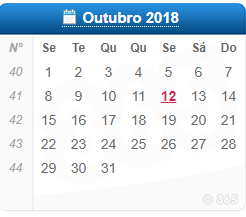 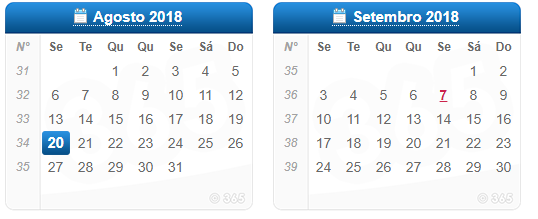 b) Preparo: 
São as despesas com o processamento do recurso;
Recolhimento do porte de remessa e retorno: quando o recurso for apreciado por órgão judicial distinto, salvo em sendo eletrônicos os autos; 
Isenção legal: 1.007, § 1º: “São dispensados de preparo, inclusive porte de remessa e de retorno, os recursos interpostos pelo Ministério Público, pela União, pelo Distrito Federal, pelos Estados, pelos Municípios, e respectivas autarquias, e pelos que gozam de isenção legal”.
 ED não precisam (fins meramente aclaratórios ou integrativos); 
 Valor: depende da legislação local; TJSP: Lei Estadual n. 11.608/03 (art. 4º, inc. II: 4% sobre o valor da causa como preparo da apelação e do recurso adesivo);
Art. 997, § 2º, CPC: “O recurso adesivo fica subordinado ao recurso independente, sendo-lhe aplicáveis as mesmas regras deste quanto aos requisitos de admissibilidade e julgamento no tribunal, salvo disposição legal diversa [...]”;
Falta de recolhimento art. 1.007, § 4º, CPC: “O recorrente que não comprovar [...] o recolhimento do preparo [...] será intimado [...] para realizar o recolhimento em dobro, sob pena de deserção”;
Recolhimento insuficiente art. 1.007, § 2º, CPC: “A insuficiência no valor do preparo [...] implicará deserção se o recorrente, intimado na pessoa de seu advogado, não vier a supri-lo no prazo de 5 (cinco) dias”;
 Relevação art. 1.007, § 6º, CPC: “Provando o recorrente justo impedimento, o relator relevará a pena de deserção, por decisão irrecorrível, fixando-lhe prazo de 5 (cinco) dias para efetuar o preparo”;
Em que momento se deve comprovar o preparo? No ato de interposição do recurso, cf. art. 1.007 do CPC: “No ato de interposição do recurso, o recorrente comprovará, quando exigido pela legislação pertinente, o respectivo preparo, inclusive porte de remessa e de retorno, sob pena de deserção”. 
Súmula 484 do STJ: Admite-se que o preparo seja efetuado no primeiro dia útil subsequente, quando a interposição do recurso ocorrer após o encerramento do expediente bancário.
c) Regularidade formal:
 em regra, por escrito; ED nos Juizados Especiais: oralmente (art. 49, Lei Federal n. 9.099/95), com sua redução a termo; art. 1º da LF 9.800/00: sistema de transmissão de dados e imagens tipo fac-símile ou outro similar (atos processuais que dependam de petição escrita; original: em 5 dias (art. 2º);
“A ordem jurídica não contempla a interposição de recurso via e-mail” (STF, 1ª Turma, HC 121.225/MG, Min. Marco Aurélio, j. 14/03/17); “[...] não se equipara ao fax” (STJ, 1ª T, AgRg no Resp 1530651/SE, j. 27/09/2016);
as razões devem acompanhar o recurso (x processo penal: há prazo para juntar as razões arts. 593 e 600, CPP  Apelação criminal: 5 dias + 8 dias/3 dias; “Assinado o termo de apelação, o apelante e, depois dele, o apelado terão o prazo de oito dias cada um para oferecer razões, salvo nos processos de contravenção, em que o prazo será de três dia)”; 
as razões devem ser juntadas em sua totalidade (preclusão consumativa), salvo se houver alteração da sentença por meio de ED.
Assim, deve o recorrente, por exemplo, sob pena de inadmissibilidade de seu recurso: 
a) apresentar as suas razões, impugnando especificamente os fundamentos da decisão recorrida (art. 932, III, CPC); x prerrogativas processuais
b) juntar as peças obrigatórias no agravo de instrumento, quando se tratar de processo em autos de papel; 
c) juntar, em caso de recurso especial fundado na divergência jurisprudencial, a prova da divergência, bem como demonstrar, com análise das circunstâncias da decisão recorrida e da decisão paradigma, a existência dessa divergência (art. 1.029, §10, CPC); 
d) Afirmar a existência de repercussão geral do recurso extraordinário; 
e) formular o pedido recursal; 
f) respeitar a forma escrita para interposição do recurso;
d) Pressupostos negativos de admissibilidade (inexistência de fato impeditivo ou extintivo do direito de recorrer): para o recurso ser admitido, esses pressupostos não podem estar presentes:

renúncia e aquiescência: sempre prévias à interposição e independem da anuência da outra parte;
art. 999: “A renúncia ao direito de recorrer independe da aceitação da outra parte”. A renúncia antecipa a preclusão ou a coisa julgada;
art. 1.000: “A parte que aceitar expressa ou tacitamente a decisão não poderá recorrer. § ú: Considera-se aceitação tácita a prática, sem nenhuma reserva, de ato incompatível com a vontade de recorrer”; aquiescência tácita ou expressa;

desistência: tácita ou expressa; art. 998: “O recorrente poderá, a qualquer tempo, sem a anuência do recorrido ou dos litisconsortes, desistir do recurso”. Após a interposição; também independe da aceitação de outra parte; expressa ou tácita, desde que anterior ao julgamento do recurso.
8. Modo de interposição dos recursos - o recurso principal e o adesivo
art. 997, CPC: “Cada parte interporá o recurso independentemente, no prazo e com observância das exigências legais”.

8.1 Processamento do recurso adesivo
O recurso adesivo não é uma espécie, mas uma forma de interposição de alguns recursos (apelação, recurso especial e extraordinário);
Requisitos: (i) que tenha havido sucumbência recíproca (nenhum dos litigantes obteve o melhor resultado possível); (ii) que tenha havido recurso do adversário.
art. 997, § 1º. “Sendo vencidos autor e réu, ao recurso interposto por qualquer deles poderá aderir o outro. § 2º. O recurso adesivo fica subordinado ao recurso independente, sendo-lhe aplicáveis as mesmas regras deste quanto aos requisitos de admissibilidade e julgamento no tribunal, salvo disposição legal diversa, observado, ainda, o seguinte: I – será dirigido ao órgão perante o qual o recurso independente fora interposto, no prazo de que a parte dispõe para responder; II – será admissível na apelação, no recurso extraordinário e no recurso especial; III – não será conhecido, se houver desistência do recurso principal ou se for ele considerado inadmissível” (relação de subordinação e acessoriedade);
no prazo das contrarrazões, mas em peças distintas; 
recebido o recurso adesivo, o juiz intima a outra parte para apresentar suas contrarrazões; 
quem apela pela forma principal não pode apelar na forma adesiva.
Caso prático: Bruna ajuíza em face de Marcela uma ação de cobrança do valor de R$ 30.000,00 e o pedido é julgado parcialmente procedente, condenando-se a ré a pagar à autora R$ 20.000,00.

houve, portanto, sucumbência recíproca;
intimadas, ambas poderão recorrer na forma principal (recursos autônomos/independentes);
contudo, pode ser que Bruna aceite o resultado, não recorrendo na forma principal, mas Marcela pode recorrer;
se Bruna soubesse que Marcela interporia o recurso, também teria recorrido para tentar obter um resultado ainda mais favorável;
a lei processual lhe dá uma segunda oportunidade de recorrer, sob a forma adesiva.
9. Princípios fundamentais do direito recursal

9.1 Introdução
Os princípios fundamentais do direito recursal têm a função de orientação, de modo a qualificar e empregar os recursos enquanto institutos do processo civil.

9.2 Princípio da taxatividade
somente é recurso se estiver previsto expressamente em lei federal (rol legal é numerus clausus) art. 994 do CPC e leis especiais federais (6.830/80, 7.347/85, 9.099/95, etc);
não se admite a criação de recurso por outro ente federado que não a União (art. 22, inc. I, CF), nem por meio de negócio processual (art. 190, CPC), nem sua previsão apenas em regimento interno de tribunal.
9.3 Princípio da singularidade, unicidade ou unirrecorribilidade

em regra, não é possível a utilização simultânea de dois recursos contra a mesma decisão, havendo, para cada decisão, um recurso adequado (“adequação da via eleita”); ex.:

- contra as decisões interlocutórias previstas no art. 1.015 do CPC, cabe o agravo de instrumento (rol taxativo?);
- contra as sentenças, a apelação (art. 1.009, CPC); 
- contra decisões monocráticas do relator, agravo interno (art. 1.021, CPC); 
- contra acórdãos que se enquadrem nas hipóteses do art. 102, inc. III, da CF, RE; 
- contra acórdãos nas hipóteses do art. 105, inc. III, CF, REsp. 

no caso, o último recurso não será admitido (regra implícita/preclusão consumativa);
Mas cabe a interposição de um único recurso
para impugnar mais de uma decisão?

O juízo profere uma decisão e, antes do término do prazo recursal, profere outra, podendo a parte, num único recurso, impugnar ambas, desde que esse mesmo recurso seja adequado a combater as duas decisões; 
O caso do art. 1.009, § 1º, do CPC (preclusão elástica): “As questões resolvidas na fase de conhecimento, se a decisão a seu respeito não comportar agravo de instrumento, não são cobertas pela preclusão e devem ser suscitadas em preliminar de apelação, eventualmente interposta contra a decisão final, ou nas contrarrazões”;
O caso do agravo de instrumento e o pedido de reconsideração; deve-se recorrer da primeira decisão.
Exceções à unirrecorribilidade:
-    Despacho denegatório de RE/REsp (agravo interno e agravo em RE/REsp);
acórdãos objetivamente complexos (mais de um capítulo): REsp (matéria infraconstitucional) e RE (matéria constitucional) art. 1.031, CPC: “Na hipótese de interposição conjunta de recurso extraordinário e recurso especial, os autos serão remetidos ao Superior Tribunal de Justiça”. 
ED (esclarecimento/integração) + outro recurso (apelação, agravo de instrumento, etc);
em regra, o juízo concede a tutela provisória de urgência de natureza antecipada antes da sentença, mas pode ocorrer de concedê-la no bojo da sentença; neste último caso, sabendo que o art. 1.015, inc. I, do CPC, prevê que cabe agravo de instrumento contra decisão sobre tutela provisória, qual o recurso cabível?
Art. 1.009, CPC: “Da sentença cabe apelação. [...] § 3º. O disposto no caput deste artigo aplica-se mesmo quando as questões mencionadas no art. 1.015 integrarem capítulo da sentença”.
Art. 1.013, § 5º, CPC: “O capítulo da sentença que confirma, concede ou revoga a tutela provisória é impugnável na apelação”.
art. 1.012 do CPC: “Além de outras hipóteses previstas em lei, começa a produzir efeitos imediatamente após a sua publicação a sentença que: [...] V – confirma, concede ou revoga tutela provisória”.
9.4 Princípio da fungibilidade dos recursos

permite a conversão de um recurso em outro no caso de equívoco da parte, desde que (i) não haja erro grosseiro (não é possível controvérsia sobre o tema), (ii) haja dúvida objetiva quanto ao cabimento recursal e (iii) não tenha havido preclusão (art. 1.003, § 5º, CPC: “Excetuados os embargos de declaração, o prazo para interpor os recursos e para responder-lhes é de 15 (quinze) dias”);
princípios da instrumentalidade das formas, da boa-fé processual e da primazia da decisão de mérito; 
critério da doutrina: dúvida objetiva, razoavelmente aceita a partir de elementos objetivos, como a equivocidade de texto da lei, divergências doutrinárias ou jurisprudenciais;
9.5 Princípio da proibição da reformatio in pejus

o julgamento do recurso não pode agravar a situação do recorrente ou a melhora ou a mantém (princípio implícito);
Barbosa Moreira: a) se o interesse recursal é pressuposto de admissibilidade recursal, seria verdadeira contradição imaginar que para o recorrente possa advir qualquer utilidade de pronunciamento que lhe é desfavorável; b) se nem mesmo por provocação do apelante poderia o tribunal reformar a decisão para pior, menos ainda se concebe que pudesse fazê-lo sem tal provocação (de ofício).
se um dos litigantes parcialmente vencidos impugnar a decisão, a parte que lhe foi favorável poderá transitar normalmente em julgado, não sendo lícito ao órgão judicial ad quem exercer sobre ela atividade cognitiva; 
observação: é possível a majoração dos honorários advocatícios na instância recursal (art. 85, §11); ou seja, nesse ponto o recorrente pode ver piorada sua situação (no caso, não quanto ao mérito);
princípio do dispositivo e da congruência (o julgador se vincula ao pedido formulado pelas partes);
exceção: questões de ordem pública, cognoscíveis de ofício pelo juízo (prescrição, decadência, ausência de PP/CA, etc);
Teoria da causa madura e o princípio da vedação da reformatio in pejus: art. 1.013, § 3º, CPC: “Se o processo estiver em condições de imediato julgamento, o tribunal deve decidir desde logo o mérito quando: I – reformar sentença fundada no art. 485; II – decretar a nulidade da sentença por não ser ela congruente; III – constatar a omissão no exame de um dos pedidos, hipótese em que poderá julgá-lo; IV – decretar a nulidade de sentença por falta de fundamentação. § 4º. Quando reformar sentença que reconheça a decadência ou a prescrição, o tribunal, se possível, julgará o mérito, examinando as demais questões, sem determinar o retorno do processo ao juízo de primeiro grau”.
9.6 Princípio do duplo grau de jurisdição

implícito na CF (ampla defesa e Tribunais com competência recursal) e explícito no art. 8º, 2, h, da CADH (Decreto n. 678/92): 

“Garantias Judiciais. 2. Toda pessoa acusada de um delito tem direito a que se presuma sua inocência, enquanto não for legalmente comprovada sua culpa. Durante o processo, toda pessoa tem direito, em plena igualdade, às seguintes garantias mínimas: h) Direito de recorrer da sentença a juiz ou tribunal superior”.
10. Efeitos dos recursos
10.1 Introdução
são as consequências que o processo sofre com a interposição do recurso;
não decorrem da vontade das partes ou do juízo, em regra, mas sim de determinação legal;
matéria de ordem pública, não sujeita, portanto, à preclusão;
assim, o julgador que tenha, por equívoco, atribuído a determinado recurso efeitos de que ele seja desprovido deverá retratar-se, afastando-os.
10.2 Efeito devolutivo
consiste na aptidão que todo recurso tem de devolver ao conhecimento do órgão ad quem o conhecimento da matéria impugnada;
todos os recursos são dotados de efeito devolutivo (é de sua essência);
aspectos fundamentais da devolutividade:
- extensão do efeito devolutivo (dimensão horizontal): no recurso, a parte menciona a extensão das matérias que pretende que sejam reexaminadas; tantum devolutum quantum appellatum, é um limite ao julgador, que somente poderá reexaminar o que foi contestado no recurso (inércia jurisdicional), salvo matérias de ordem pública; art. 1.013 do CPC: "A apelação devolverá ao tribunal o conhecimento da matéria impugnada“;
Profundidade do efeito devolutivo (dimensão vertical): art. 1.013, § 1°, CPC: "Serão, porém, objeto de apreciação e julgamento pelo tribunal todas as questões suscitadas e discutidas no processo, ainda que não tenham sido solucionadas, desde que relativas ao capítulo impugnado. § 2°. Quando o pedido ou a defesa tiver mais de um fundamento e o juiz acolher apenas um deles, a apelação devolverá ao tribunal o conhecimento das demais“;
 
Não diz respeito às pretensões formuladas, mas aos fundamentos que a embasam;
efeito devolutivo e o art. 1.013, § 3°, do CPC:
 o efeito adquire maior amplitude com o art. 1.013, § 3º, CPC (teoria da causa madura); 
 por exemplo, o juízo extingue o processo sem resolução do mérito, ao verificar a ausência de citação válida (art. 485, inc. IV, CPC). O autor apela e o Tribunal, entendendo ter havido citação válida, pode adentrar diretamente o mérito se não for necessária a produção de provas em primeira instância; ou ainda, se proferiu uma sentença extra petita, sendo parte da decisão de natureza distinta da requerida;
 no caso, a apelação devolve ao conhecimento do tribunal o mérito que poderia ter sido apreciado pelo juízo de origem, mas não foi, estando o tribunal livre para acolher/rejeitar a pretensão;
 independe de pedido do recorrente;
10.3 Efeito suspensivo: 
 art. 995, CPC. “Os recursos não impedem a eficácia da decisão, salvo disposição legal ou decisão judicial em sentido diverso. § ú. A eficácia da decisão recorrida poderá ser suspensa por decisão do relator, se da imediata produção de seus efeitos houver risco de dano grave, de difícil ou impossível reparação, e ficar demonstrada a probabilidade de provimento do recurso”;
 art. 1.012, CPC. “A apelação terá efeito suspensivo. § 1º Além de outras hipóteses previstas em lei, começa a produzir efeitos imediatamente após a sua publicação a sentença que: [...] II – condena a pagar alimentos; [...] V – confirma, concede ou revoga tutela provisória [...]. § 3º O pedido de concessão de efeito suspensivo nas hipóteses do § 1º poderá ser formulado por requerimento dirigido ao: I – tribunal, no período compreendido entre a interposição da apelação e sua distribuição, fixando o relator designado para seu exame prevento para julgá-la; II – relator, se já distribuída a apelação. § 4º Nas hipóteses do § 1º, a eficácia da sentença poderá ser suspensa pelo relator se o apelante demonstrar a probabilidade de provimento do recurso ou se, sendo relevante a fundamentação, houver risco de dano grave ou de difícil reparação”;
ope legis, salvo previsão legal; x ope judicis;
 art. 1.019, inc. I, CPC: “Recebido o agravo de instrumento no tribunal e distribuído imediatamente, [...], o relator, no prazo de 5 (cinco) dias: I – poderá atribuir efeito suspensivo ao recurso [...], comunicando ao juiz sua decisão”;
 art. 1.026, § 1º. “A eficácia da decisão monocrática ou colegiada poderá ser suspensa pelo respectivo juiz ou relator se demonstrada a probabilidade de provimento do recurso ou, sendo relevante a fundamentação, se houver risco de dano grave ou de difícil reparação”.
art. 1.029, § 5º. “O pedido de concessão de efeito suspensivo a recurso extraordinário ou a recurso especial poderá ser formulado por requerimento dirigido: I– ao tribunal superior respectivo, no período compreendido entre a publicação da decisão de admissão do recurso e sua distribuição, ficando o relator designado para seu exame prevento para julgá-lo; II– ao relator, se já distribuído o recurso; III– ao presidente ou vice-presidente do tribunal recorrido, no período compreendido entre a interposição do recurso e a publicação da decisão de admissão do recurso, assim como no caso de o recurso ter sido sobrestado [...].
a decisão não será cumprida até o julgamento do recurso; no caso da apelação, suspende-se a decisão proferida durante o prazo de interposição do recurso; impede a execução apenas da parte impugnada? A sentença é composta por capítulos, em que se analisa cada pedido formulado pelo autor; se houver apelação parcial, os capítulos independentes transitarão em julgado, podendo ser executados desde logo;
diferente é a situação em que os outros capítulos da sentença são dependentes da parte impugnada; por exemplo, em ação de anulação de contrato de compra e venda cumulada com reintegração de posse do imóvel alienado, há manifesta relação de prejudicialidade entre as duas pretensões, pois o juiz só irá deferir a pretensão possessória se anular o contrato. Ora, se ele acolher as duas pretensões, e ó réu só apelar do pedido anulatório, não será possível executar a reintegração de posse, porque o acolhimento do recurso repercutirá sobre a segunda decisão (efeito expansivo);
litisconsórcio: se apenas um recorrer, a suspensão da eficácia da decisão se dará em relação a todos ou apenas ao litisconsorte recorrente? Se for unitário, o recurso de um beneficia todos, se for simples, analisa-se se a matéria alegada é comum a todos ou se tem natureza pessoal;
quando o juízo julga improcedente a pretensão do autor, revogam-se as liminares eventualmente concedidas; a interposição de apelação, em que pese ser dotada de efeito suspensivo automático em regra, não possui o condão de prolongar o efeito da liminar [cabe pedido de tutela provisória]; o efeito suspensivo apenas impede a execução provisória da sentença;
10.4 Efeito translativo: 
é a aptidão que os recursos, em geral, têm de permitir ao órgão ad quem examinar de ofício matérias de ordem pública, conhecendo-as ainda que não integrem o objeto do recurso;
podem ser conhecidas pelo juízo independentemente de arguição (prescrição, decadência, ausência de condições da ação ou de pressupostos processuais); dimensão vertical do efeito devolutivo;
todos os recursos comuns/ordinários são dotados de efeito translativo, diferentemente dos recursos especial e extraordinário, nos quais o tribunal se limita a conhecer apenas as matérias prequestionadas anteriormente (“causa decidida” dos arts. 102, III e 105, III, CF); há decisões do STJ, no entanto, no sentido de que, se o REsp foi admitido, superando a barreira do conhecimento, é possível o exame de matérias de ordem pública que não tenham sido suscitadas (EDcl no AgRg no Ag 1.185.325/RJ, j. 22/01/2011, Rel. Celso Limongi; AgRg no Ag 1.368.327/RS, Rel. Min. Sidnei Beneti, j. em 22/03/2011);
10.5 Efeito expansivo: 
 ocorre quando a eficácia do recurso ultrapassa os limites objetivos ou subjetivos previamente estabelecidos pelo recorrente, a despeito da vedação da decisão ultra petita;
 possibilita que o resultado do recurso se estenda a litigantes que não tenham recorrido (efeito expansivo subjetivo) ou a pretensões que não o integrem (efeito expansivo objetivo);

a) Efeito expansivo objetivo:
- interno, art. 1.013, § 1º, CPC: questões relativas ao capítulo impugnado; § 2º: o autor ou réu usou mais de um fundamento e apenas um foi analisado ou acolhido; §§3º e 4º: causa madura, sem a pecha de supressão de instância ou atrito ao duplo grau de jurisdição;
- externo: ocorre quando há pedidos interdependentes, que mantêm entre si relação de prejudicialidade;  ação de paternidade cumulada com alimentos: o réu recorre da procedência do pedido declaratório de paternidade; o acolhimento do recurso afetará também a pretensão condenatória a alimentos, já que guardam relação de prejudicialidade entre si; ou quando o julgamento do recurso atinge outros atos não impugnados (provimento do AI atinge os atos processuais posteriores)

b) Efeito expansivo subjetivo: 
- litisconsórcio: o recurso interposto por um litisconsorte pode beneficiar os que não recorreram (unitário ou, sendo simples, as matérias alegadas pelo recorrente forem comuns aos demais);
se em ação de indenização ajuizada por vítima de acidente de trânsito em face daquele que dirigia o veículo e de seu proprietário houver a condenação de ambos, acolhido o recurso interposto somente por este, para alegar inexistência de dano ou culpa exclusiva da vítima, o corréu haverá de se beneficiar, uma vez que a matéria alegada é comum.
10.6 Efeito regressivo

 é a aptidão que alguns recursos têm de permitir ao órgão a quo reconsiderar a decisão proferida, exercendo juízo de retratação; 
 agravo de instrumento e agravo interno sempre possuem o efeito regressivo;
 a apelação, em regra, não tem esse efeito, salvo:
- art. 485, § 7º, CPC: “Interposta a apelação em qualquer dos casos de que tratam os incisos deste artigo, o juiz terá 5 (cinco) dias para retratar-se; * extinção do processo sem resolução do mérito;

- art. 332, § 3º, CPC: “Interposta a apelação, o juiz poderá retratar-se em 5 (cinco) dias”; * improcedência liminar do pedido;

- art. 331, CPC: “Indeferida a petição inicial, o autor poderá apelar, facultado ao juiz, no prazo de 5 (cinco) dias, retratar-se”.
10.7 Efeito substitutivo: a decisão do órgão ad quem, em regra, substitui a do órgão a quo

 art. 1.008 do CPC: “O julgamento proferido pelo tribunal substituirá a decisão impugnada no que tiver sido objeto de recurso”;
 quando o órgão ad quem examina o recurso, surgem as seguintes hipóteses:
- não conhecimento do recurso (a decisão do órgão a quo prevalece);
- conhece do recurso apenas para anular a decisão, determinando o retorno dos autos para que seja proferida uma outra; 
- conhecer do recurso para lhe negar provimento (a decisão anterior se mantém) ou lhe dar provimento (a decisão é reformada); nesses casos, a decisão do órgão ad quem substitui a do órgão a quo, de modo que o que deverá ser cumprido é o acórdão.
10.8 Efeito ativo:

“efeito suspensivo-ativo”;
Típico do agravo de instrumento art. 1.019, inc. I, CPC: “Recebido o agravo de instrumento no tribunal e distribuído imediatamente, [...], o relator, no prazo de 5 (cinco) dias: I – poderá [...] deferir, em antecipação de tutela, total ou parcialmente, a pretensão recursal, comunicando ao juiz sua decisão”;
designa a possibilidade de o relator, liminarmente, conceder a tutela antecipada da pretensão recursal, concedendo a medida que foi negada pela primeira instância;
Se o juízo a quo não concedeu a liminar, o recorrente pode postular o efeito ativo/suspensivo- ativo, que corresponde à tutela antecipada da pretensão recursal, para que seja deferida a liminar negada em primeira instância;
10.9 Efeito interruptivo:

os ED têm efeito interruptivo do prazo para a interposição de outros recursos eventualmente cabíveis contra a decisão para qualquer das partes;
os prazos começam  do zero novamente, a partir da intimação da decisão proferida nos ED;
aplica-se a todos os capítulos da decisão recorrida;
aplica-se mesmo se os ED não forem conhecidos, salvo se forem opostos intempestivamente;
Referências

DIDIER JUNIOR, Fredie; CUNHA, Leonardo Carneiro da. Curso de direito processual civil, 15. ed. Salvador: JusPodivm, 2018. 
DONIZETTI, Elpídio. Curso didático de direito processual civil, 20. ed. São Paulo: Atlas, 2017.
GONÇALVES, Marcus Vinicius Rios. Direito processual civil, 9. ed. São Paulo: Saraiva, 2018.
MANCUSO, Rodolfo de Camargo. Teoria geral do processo. São Paulo: Forense, 2018.
NEVES, Daniel Amorim Assumpção. Manual de direito processual civil, 10. ed. Salvador: JusPodivm, 2018.
SICA, Heitor Vitor Mendonça. Recorribilidade das interlocutórias e sistema de preclusões no novo CPC – Primeiras impressões. In: GRINOVER, Ada Pellegrini et al. O novo código de processo civil: questões controvertidas. São Paulo: Atlas, 2015.
Obrigada!

E-mail: zilla.oliva@gmail.com